Den pro náš          region
Den Země
22.4.2022
Do akce se zapojili všichni přítomní žáci
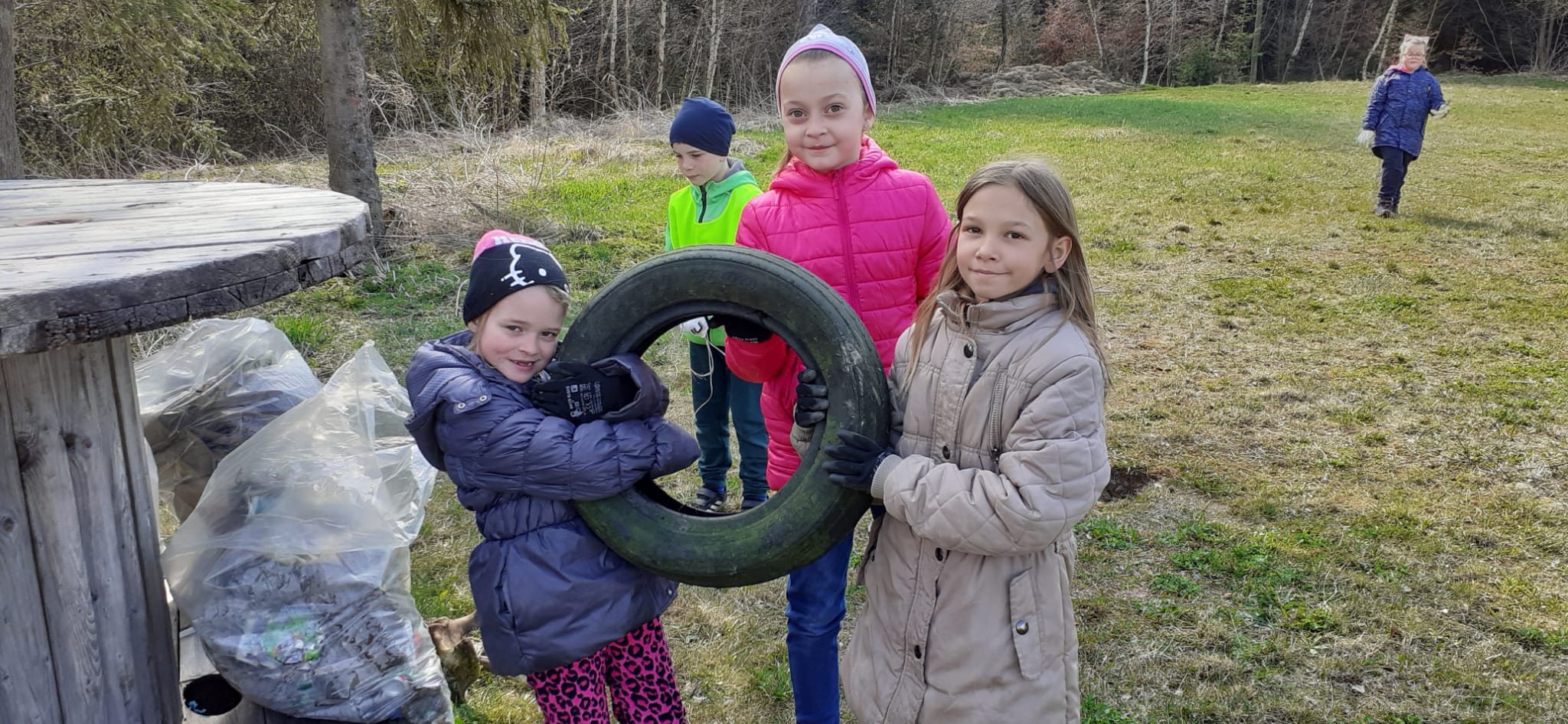 Odpadky z okolí kolem hřišť v Bezvěrově
Den Země
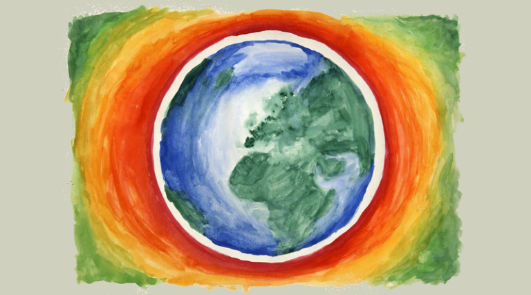 Mapa